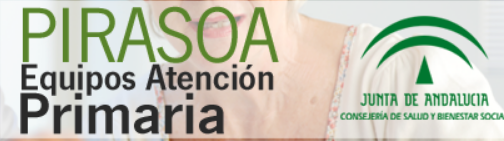 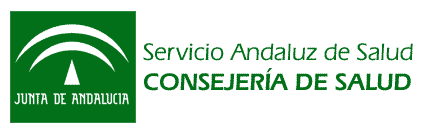 II Jornadas Provinciales Programa PIRASOA Atención Primaria, HUELVA
DS.CONDADO CAMPIÑA
2014 - 2017
EQUIPO PROA-D                           30 DE MAYO DE 2018
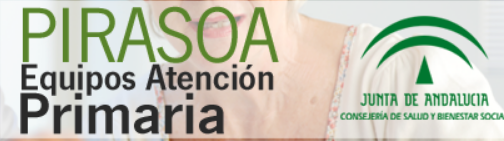 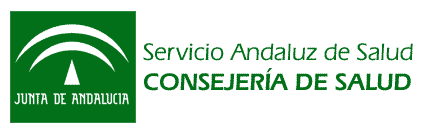 INDICADORES
 LIGADOS A ASESORÍAS
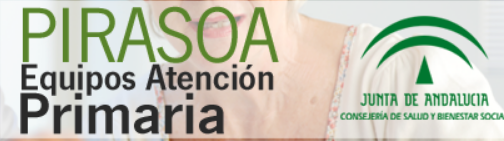 EVOLUCIÓN TRIMESTRAL DE ASESORÍAS PROA D 
DS. CONDADO CAMPIÑA. 2014 - 2017
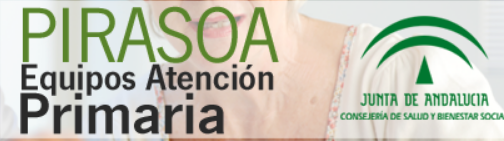 EVOLUCIÓN ANUAL DE ASESORÍAS PROA-D 
DS CONDADO CAMPIÑA. 2014-2017
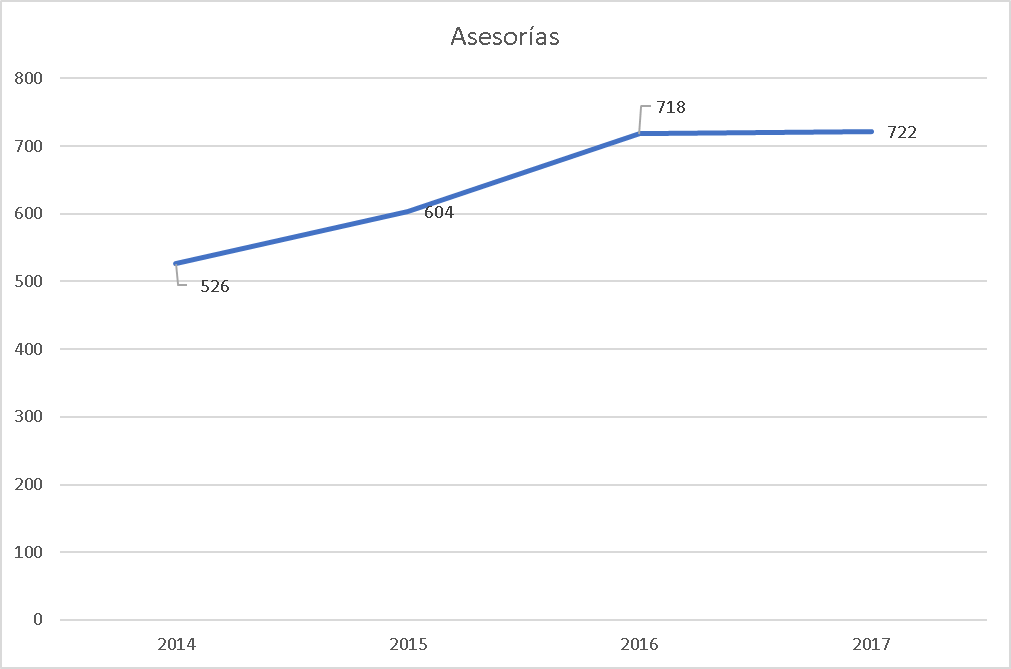 INCREMENTO 2014-2017:  37%
TODAS LAS UGCs TIENEN INTEGRADO EL TRABAJO DEL PROGRAMA
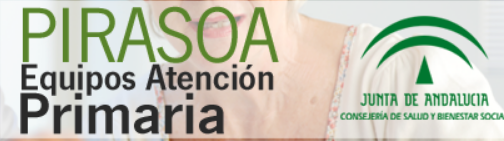 EVOLUCIÓN TRIMESTRAL % DE ASESORÍAS INADECUADAS.
DS CONDADO CAMPIÑA. 2014-2017
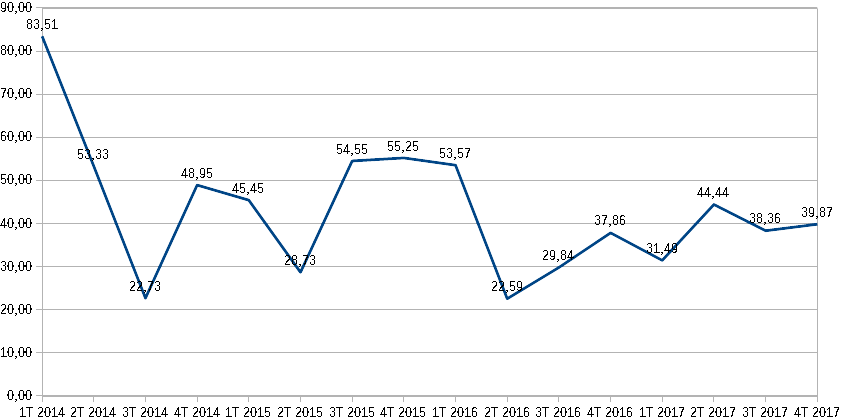 ANDALUCIA 4º TRIM 2017: 36.34%
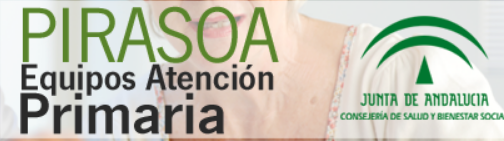 EVOLUCIÓN ANUAL % DE ASESORÍAS INADECUADAS
DS CONDADO CAMPIÑA. 2014-2017
UGCs RANGOS 2017 VARIABILIDAD
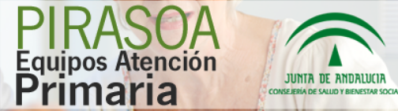 ENCUESTAS SATISFACCION PIRASOA.DS.CONDADO CAMPIÑA. 2014 - 2017
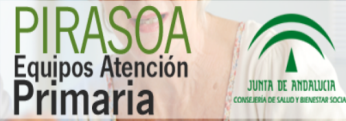 HASTA AHORA… QUE HEMOS CONSEGUIDO
EL PROGRAMA ES UNA ACTIVIDAD MÁS EN LAS UGC
CUMPLIMIENTO DEL PROGRAMA ( Tiempos, Indicadores, asesorías)
REDUCIR LAS PRESCRIPCIONES INADECUADAS
CONOCIMIENTO (Uso de la guía terapéutica, criterios basados en la evidencia) Y FORMACIÓN (mejora continua)
ALTO GRADO DE SATISFACCION DE LOS PROFESIONALES (importancia de las valoraciones cualitativas)
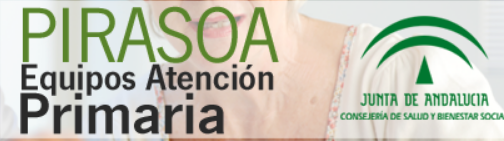 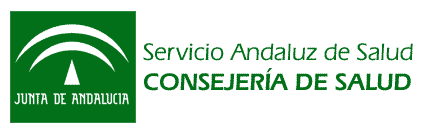 INDICADORES
 LIGADOS A PRESCRIPCIÓN 
FARMACIA
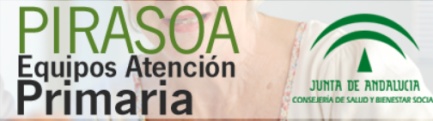 - 28,8%
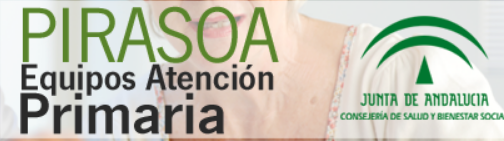 - 23.5%
ANDALUCIA 4º T 2017: 19.31
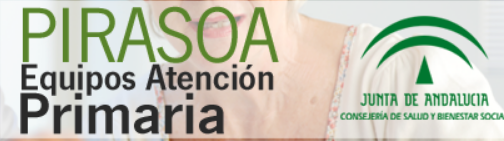 ANDALUCIA AMOX/CLAVUL 4 º 2017:6.29
ANDALUCIA AMOXICILINA 4º T 2017: 6.61
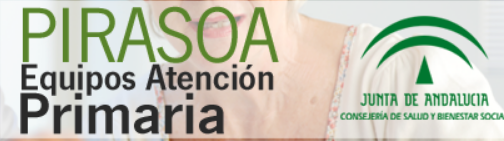 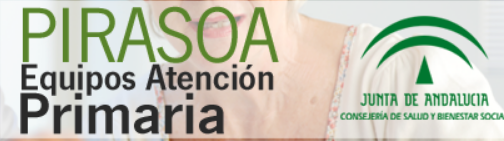 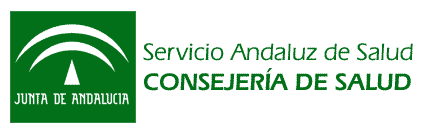 INDICADORES
 LIGADOS A RESISTENCIAS
Densidad de incidencia
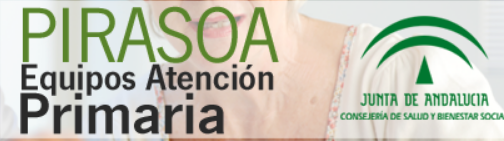 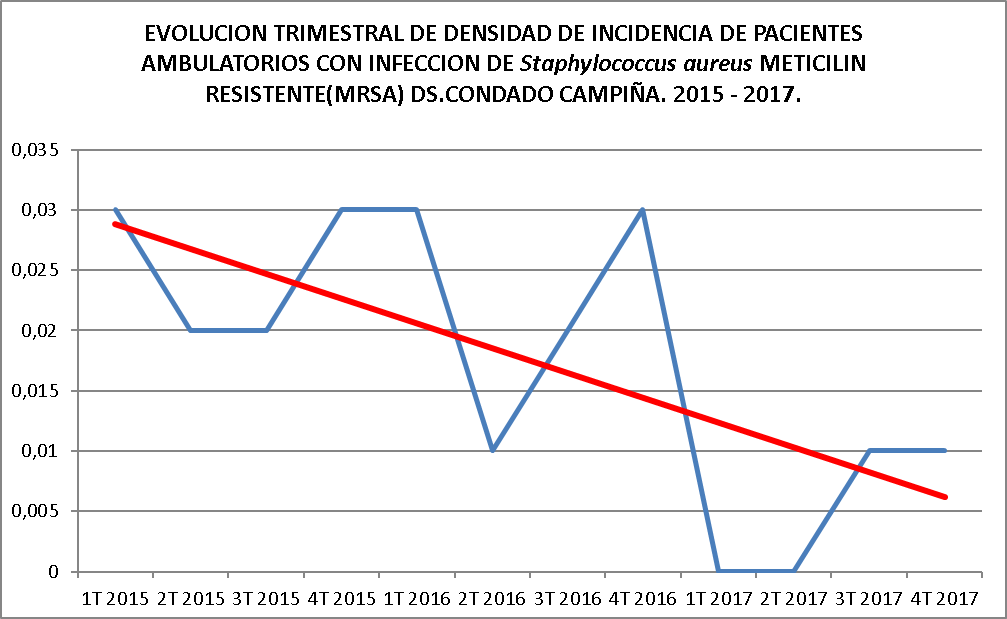 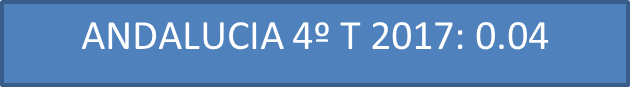 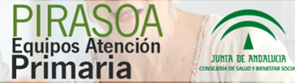 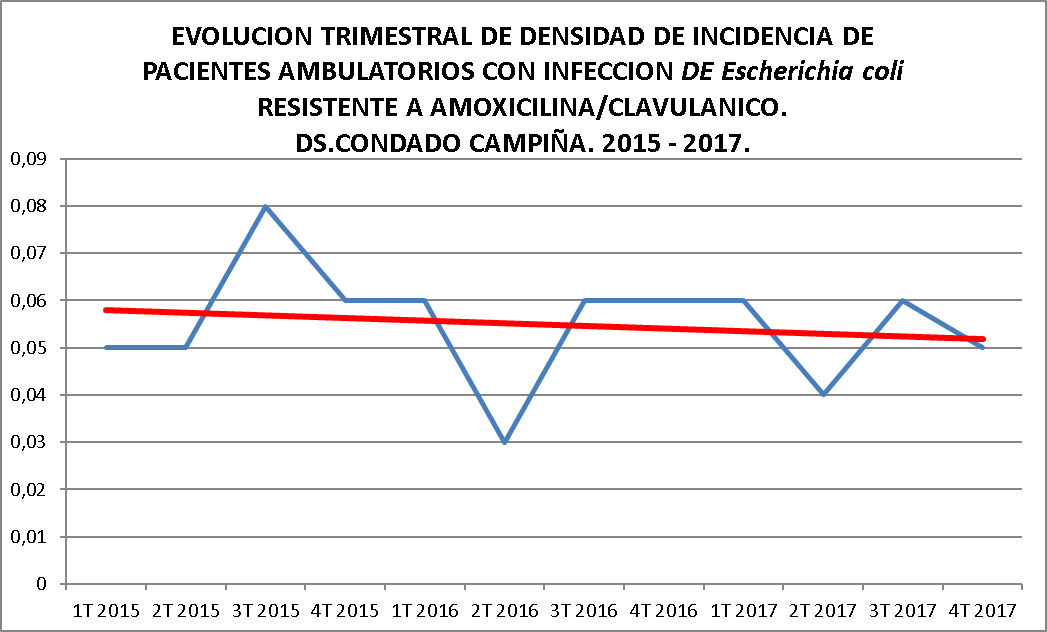 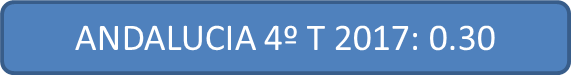 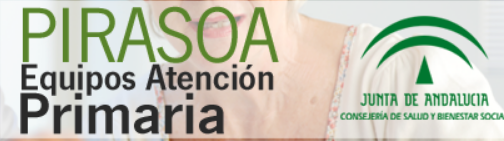 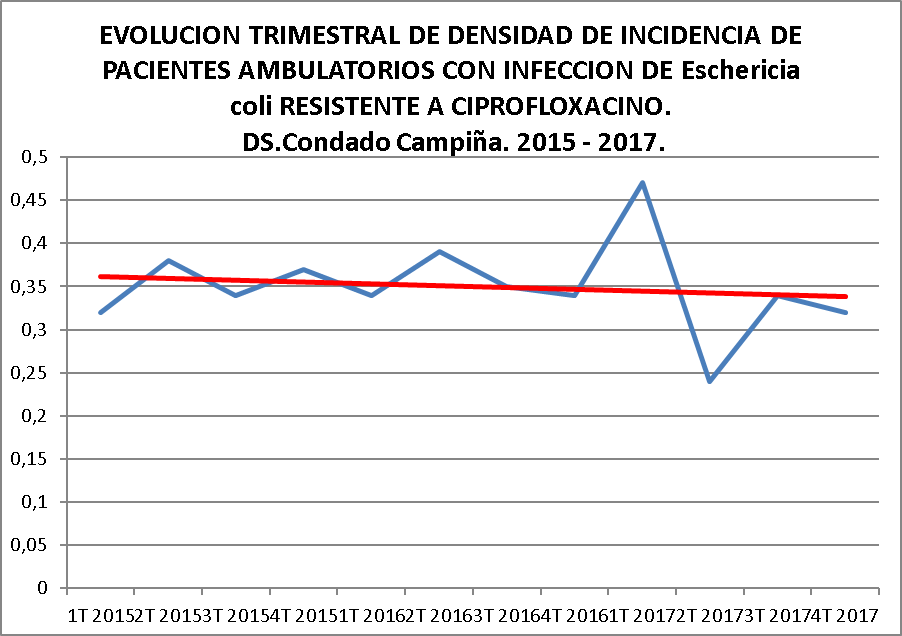 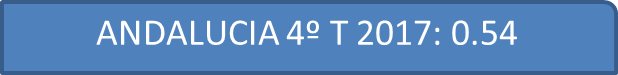 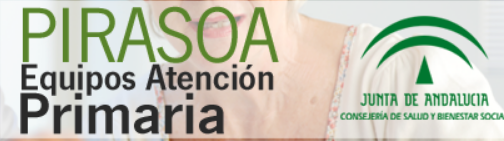 NO INCIDENCIA EN  PACIENTES AMBULATORIOS CON RESISTENCIA POR LOS SIGUIENTES GERMENES. DS. CONDADO CAMPIÑA. 2015 – 2017.
S. pneumoniae resistente a penicilina y a cefotaxima

S. pyogenes resistentes a eritromicina 

H. influenzae resistente a amoxicilina/clavulánico 

Salmonella spp. resistente a ciprofloxacino
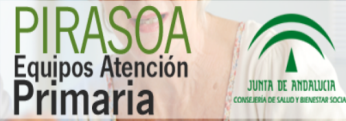 HASTA AHORA… QUE HEMOS CONSEGUIDO
EFICIENCIA.
MEJORA DEL PERFIL DE PRESCRIPCION DE ANTIMICROBIANOS.
DISMINUCION CONSUMO ANTIMICROBIANOS CON ALTO IMPACTO ECOLOGICO.
DISMINUCION PUNTUAL DE LAS RESISTENCIAS MICROBIANAS.
MANTENER INTERÉS SOBRE LA OPTIMIZACIÓN DEL USO DE ANTIMICROBIANOS… 
HACER NUESTROS LOS OBJETIVOS DE LA DIRECCION DEL PROGRAMA.
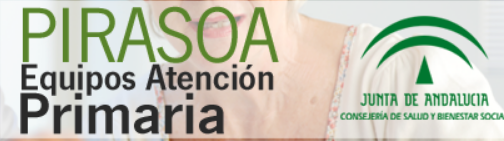 MUCHAS GRACIAS
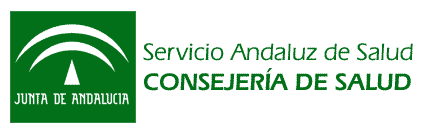